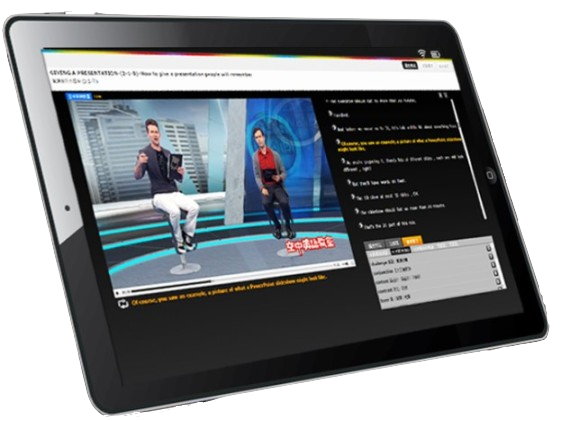 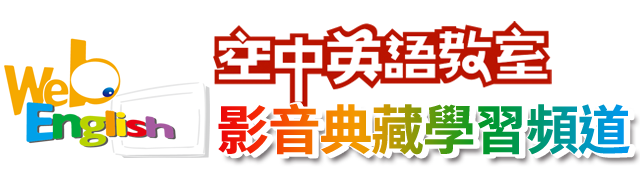 講師: 佘鳳翔
2024.04.02
產品選擇
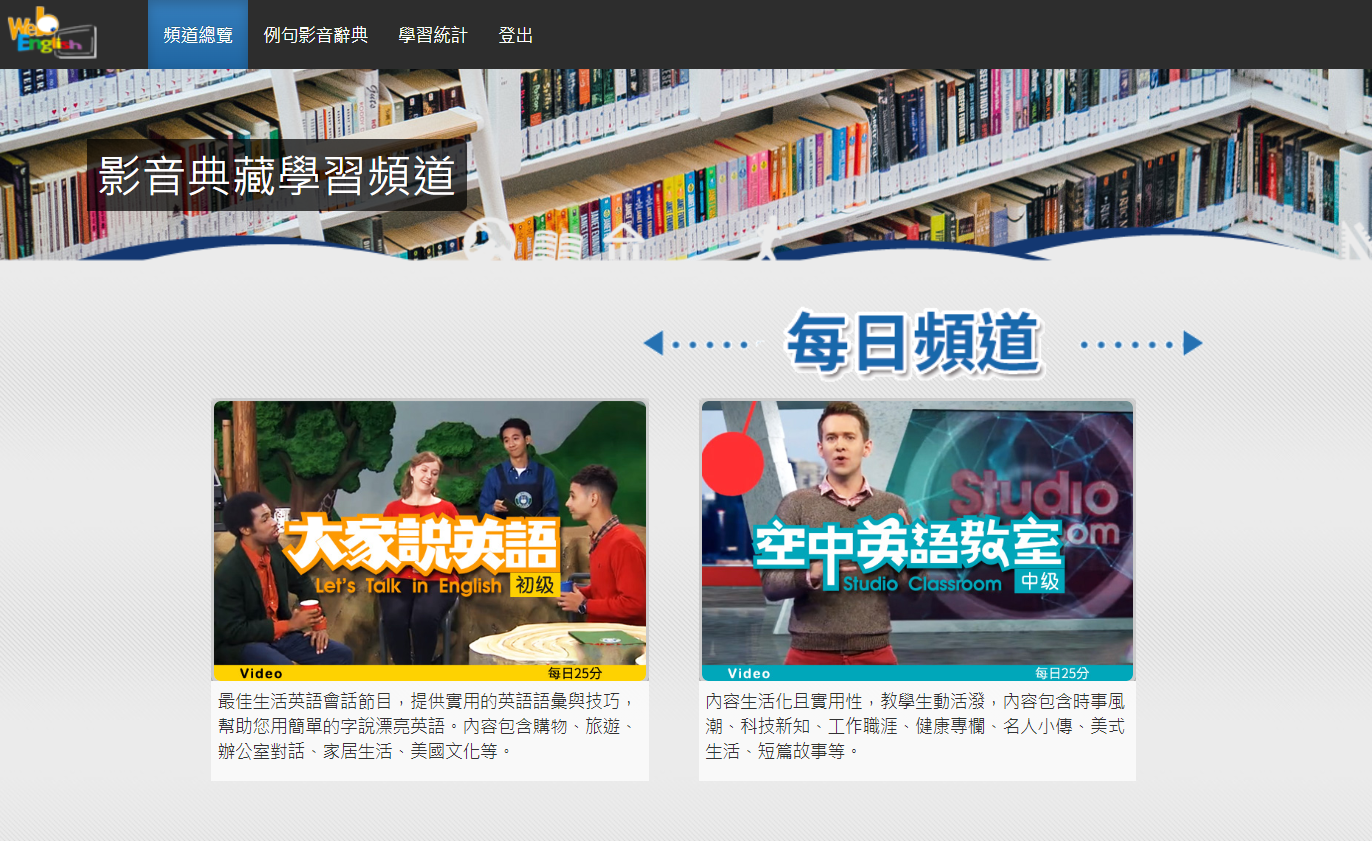 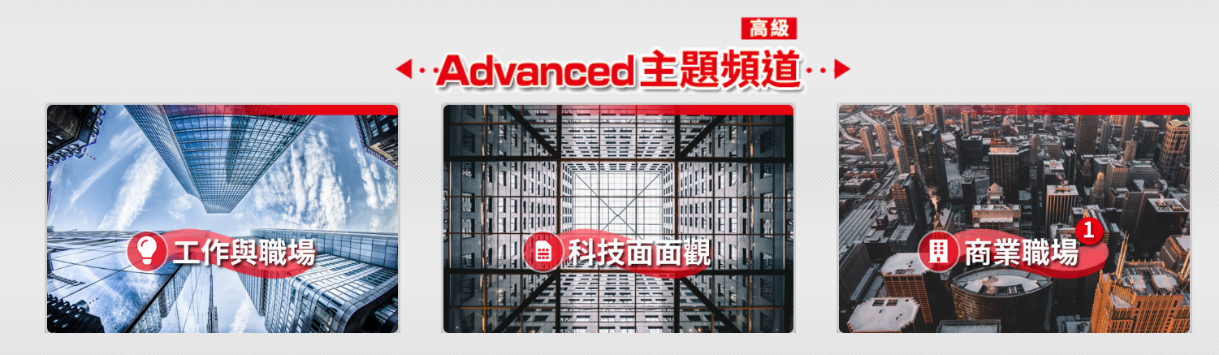 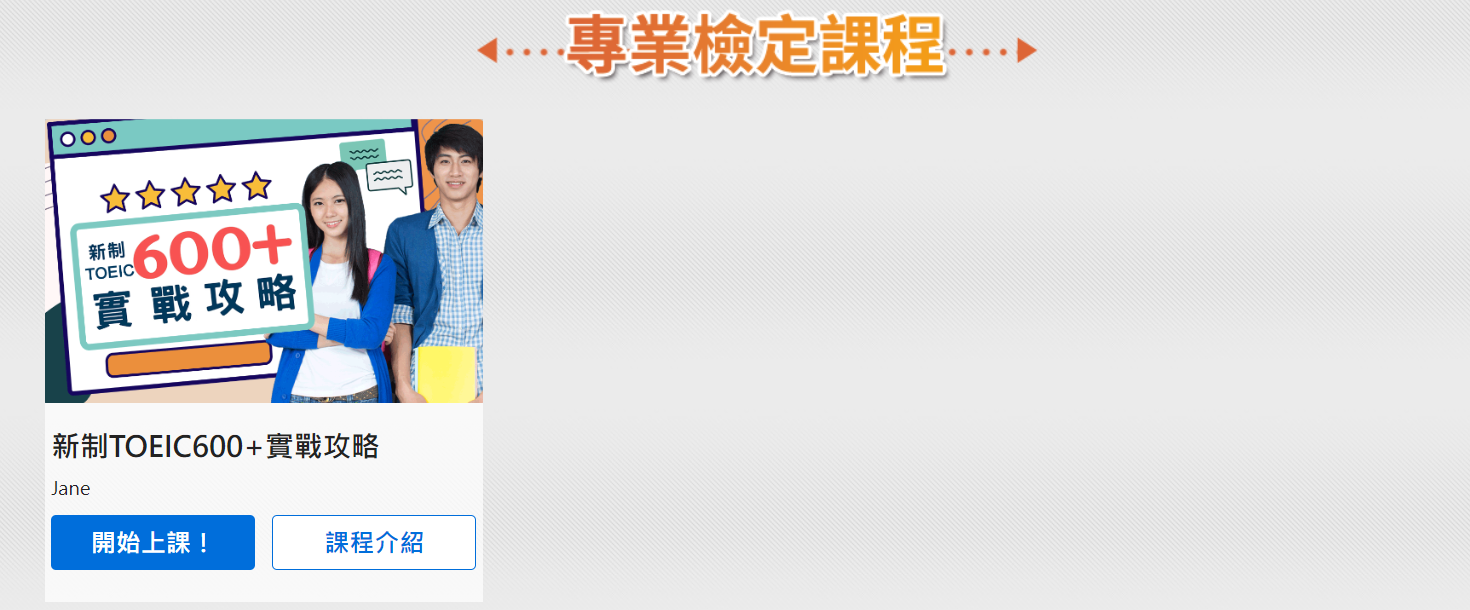 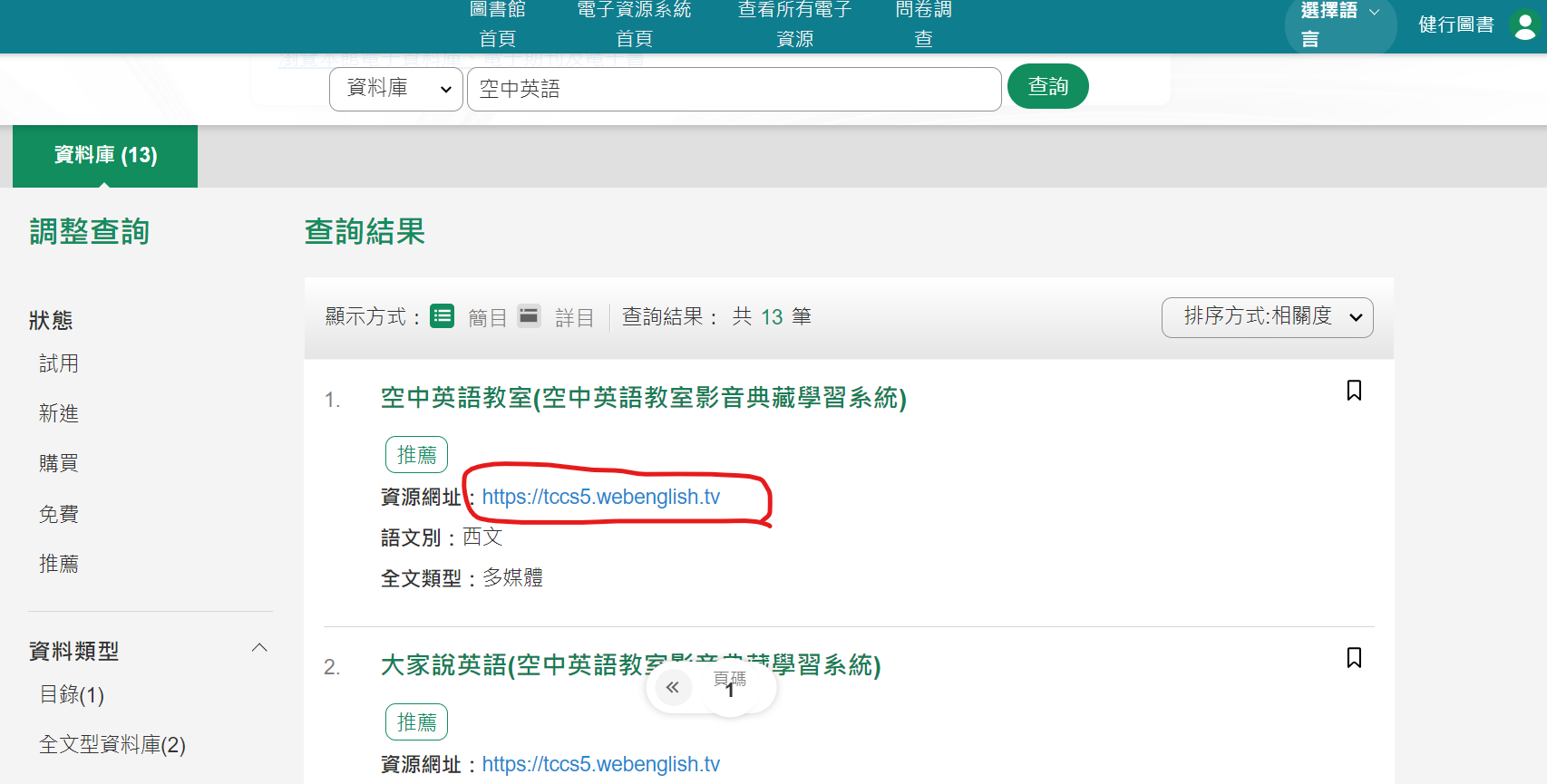 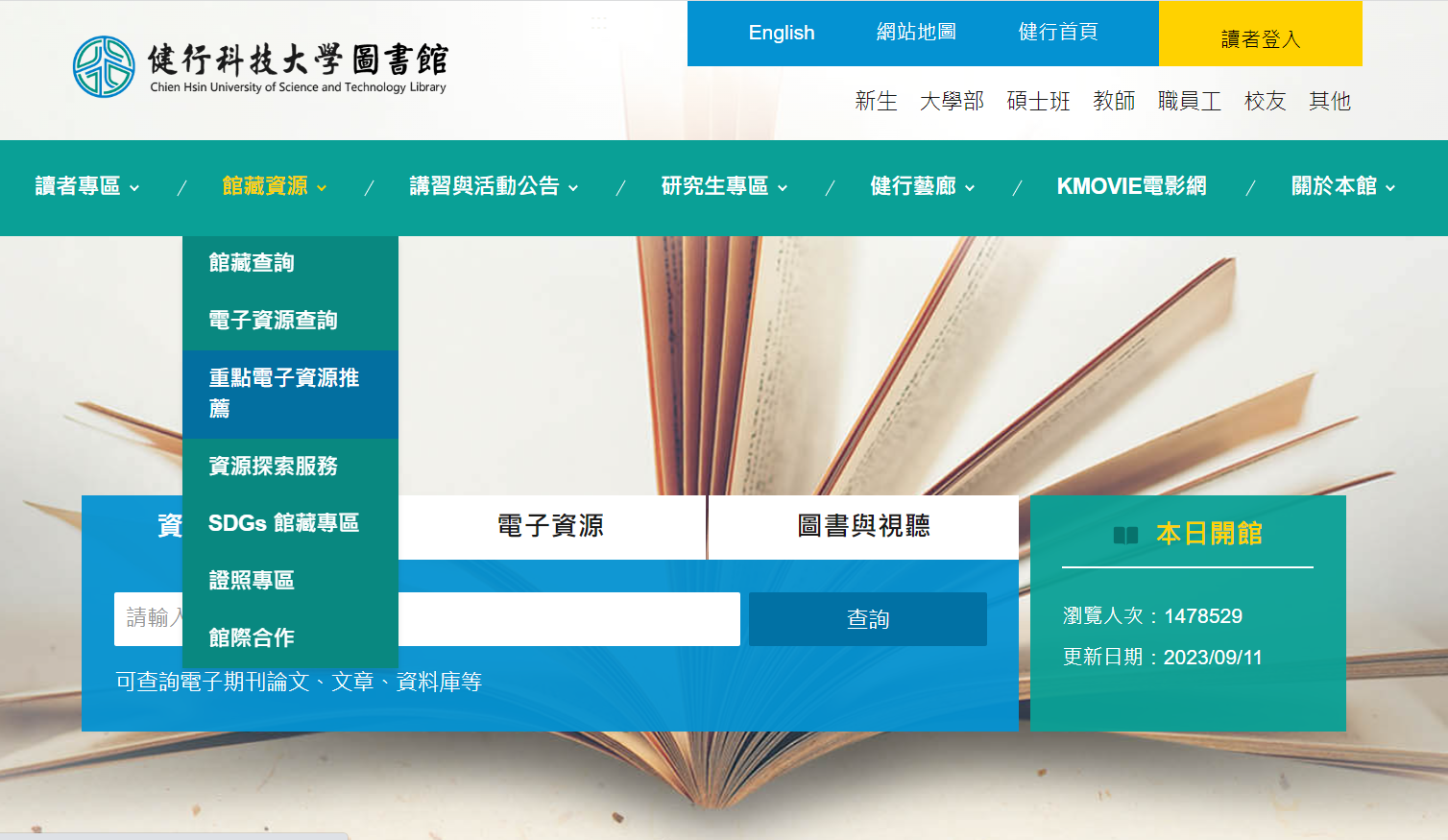 功能選單
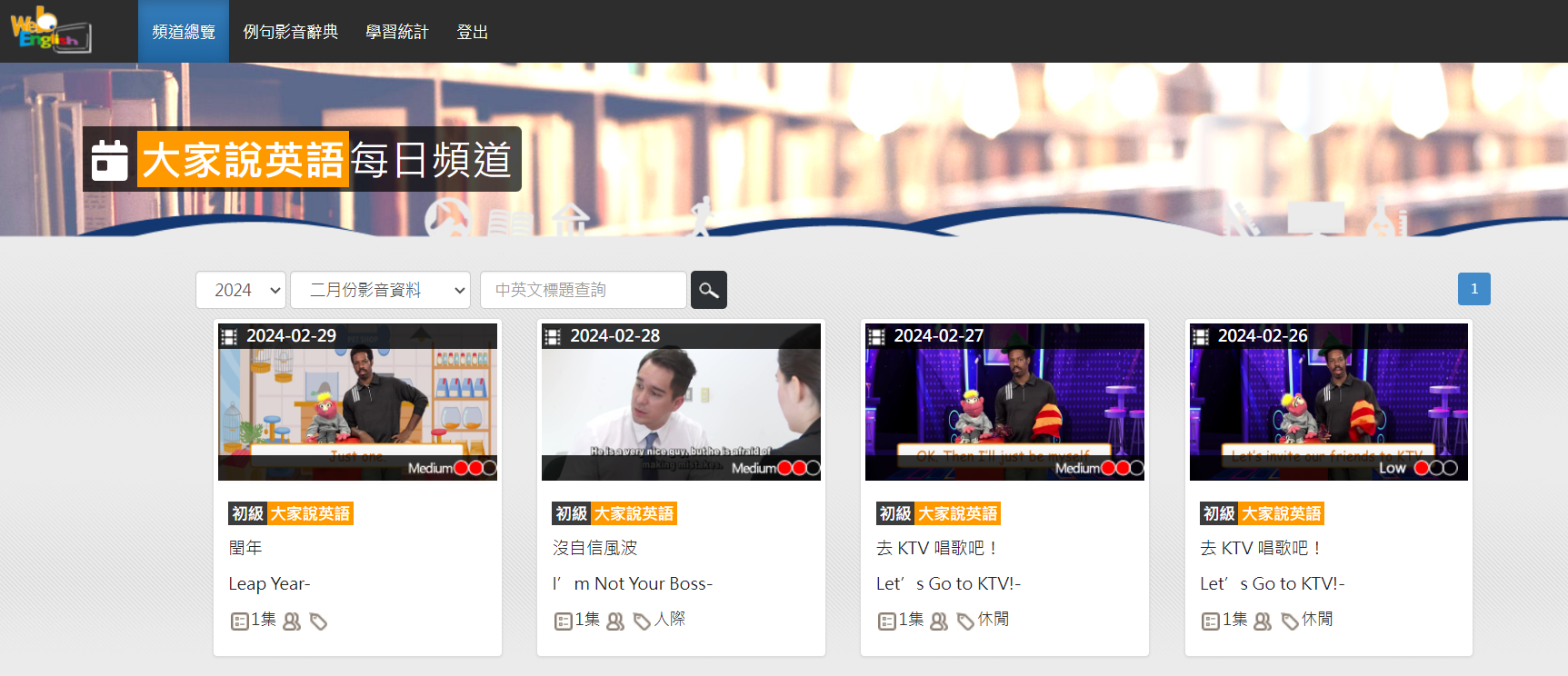 切換日期
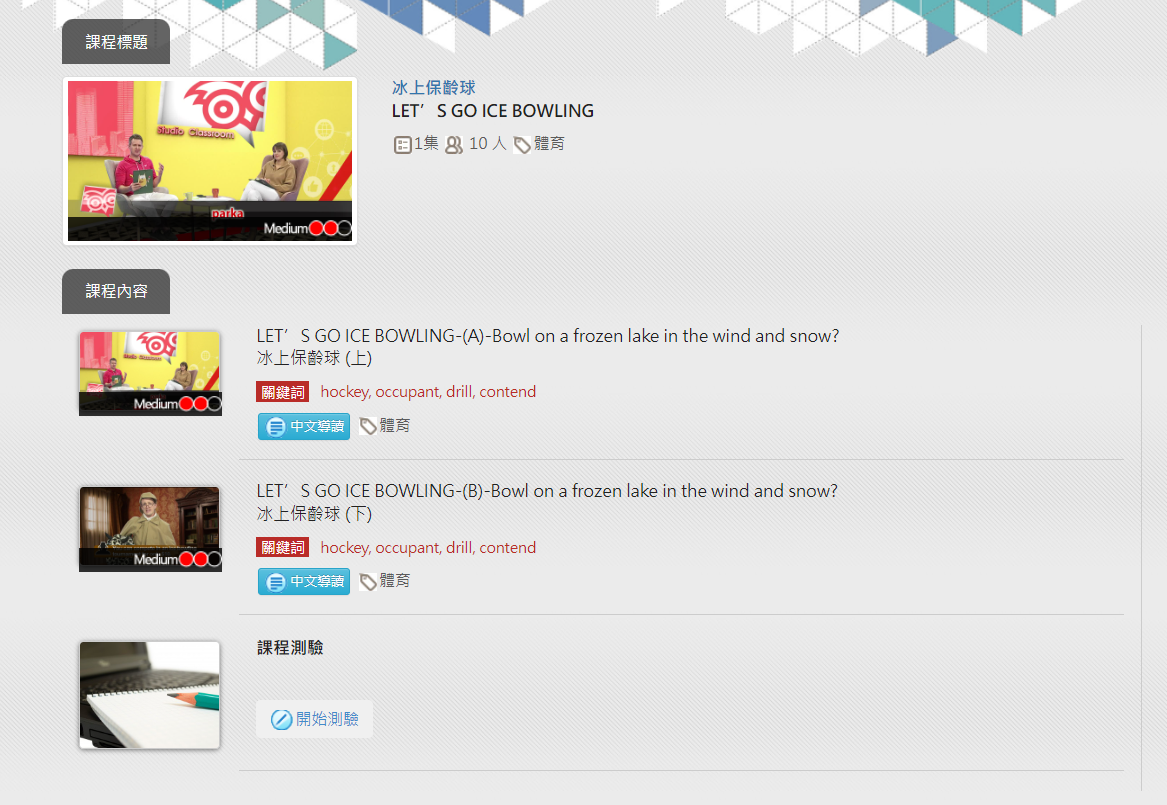 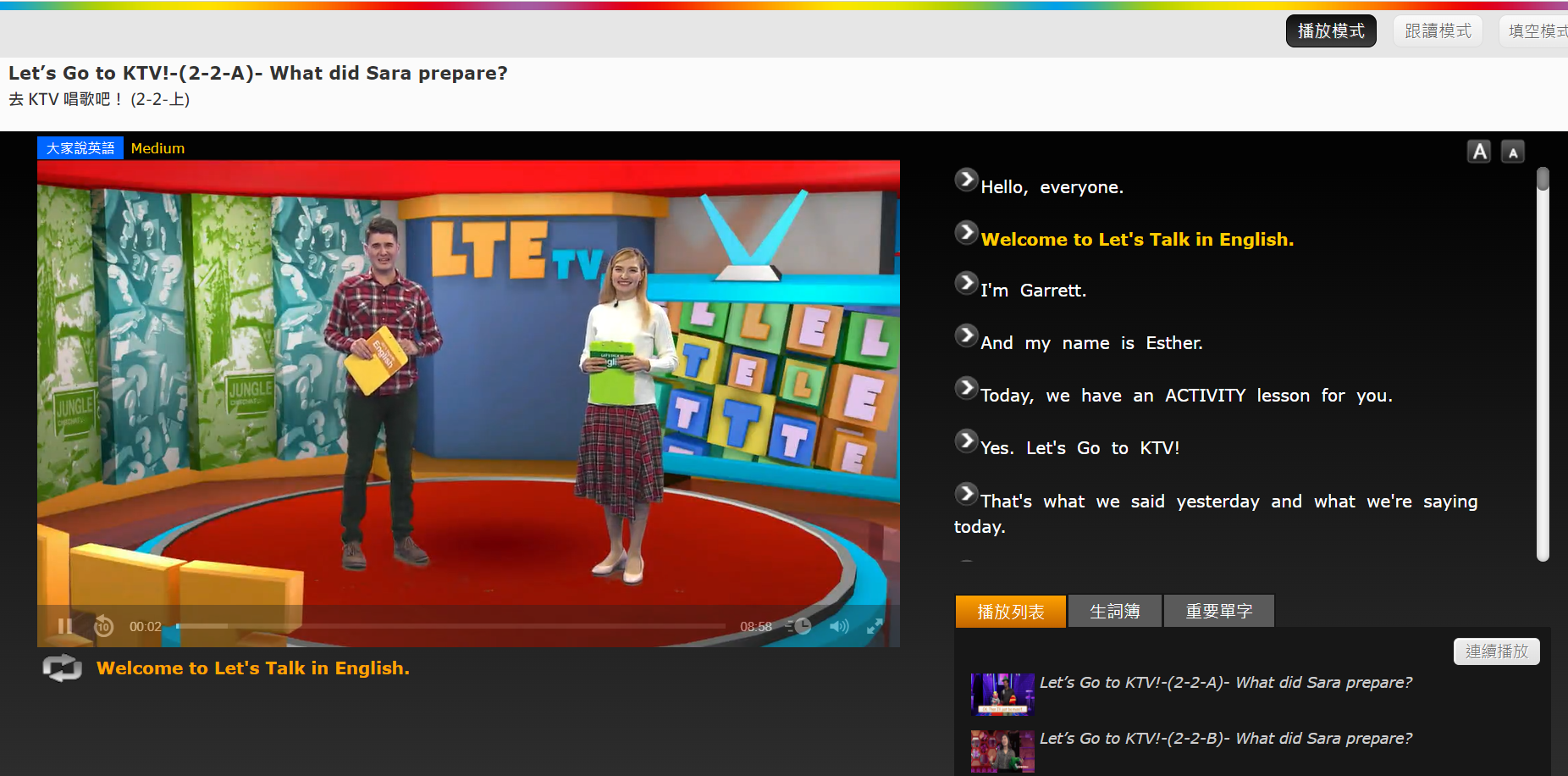 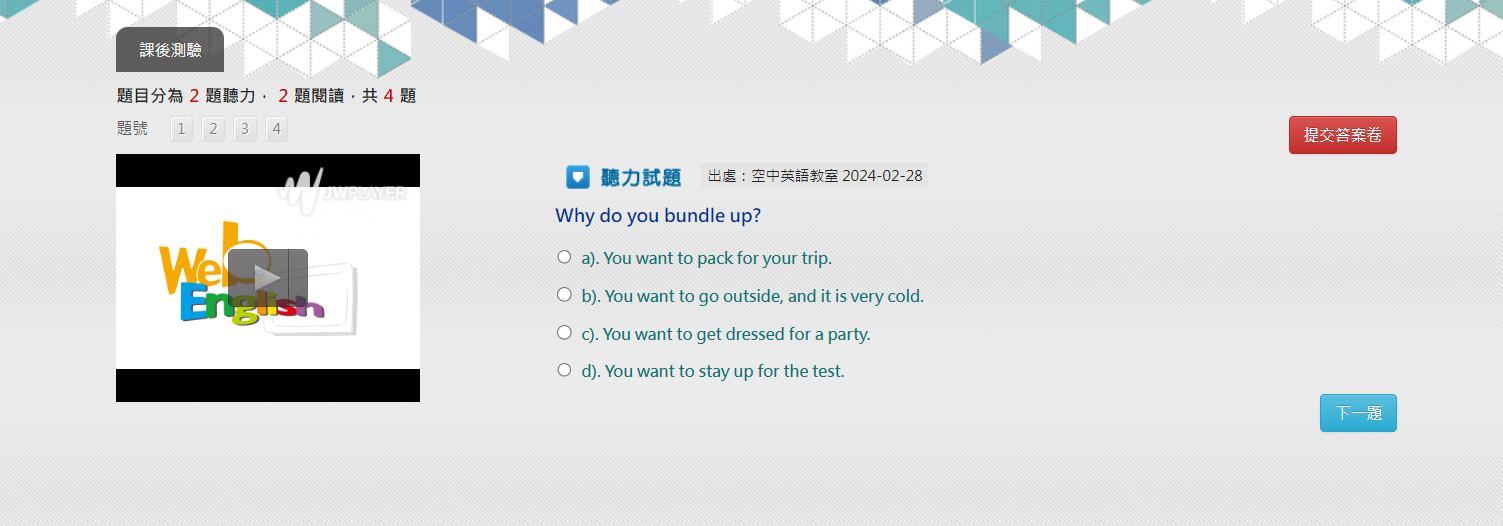 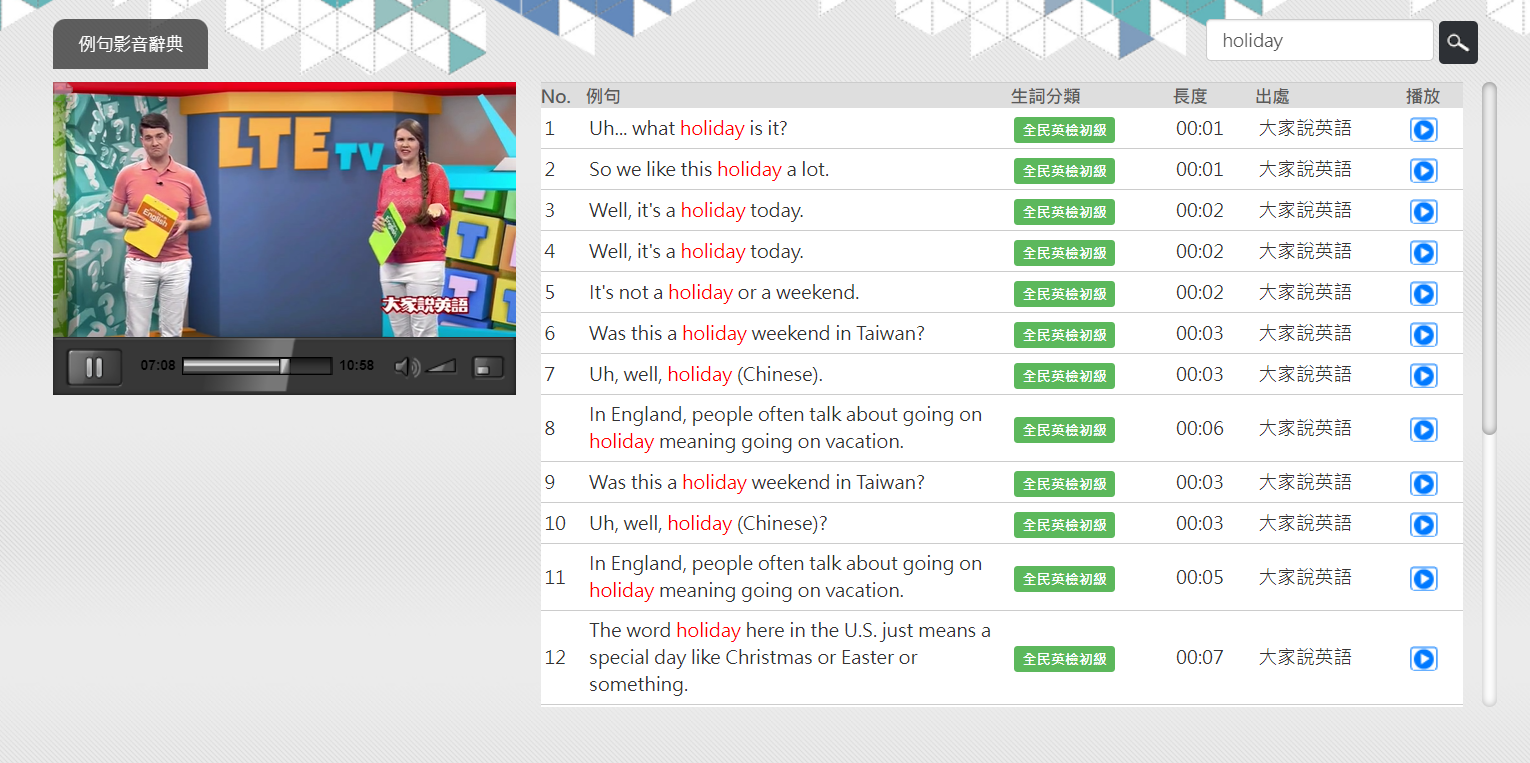 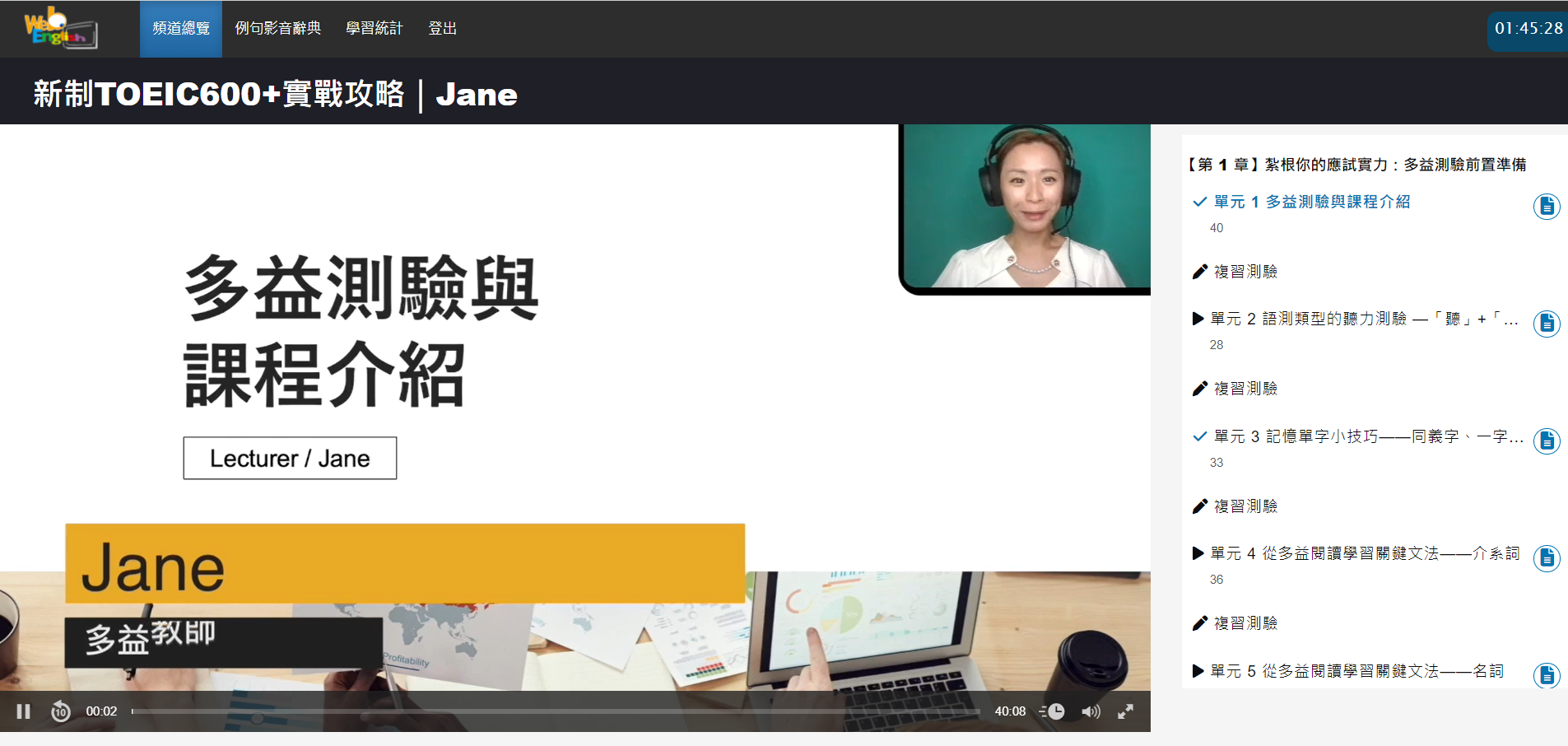 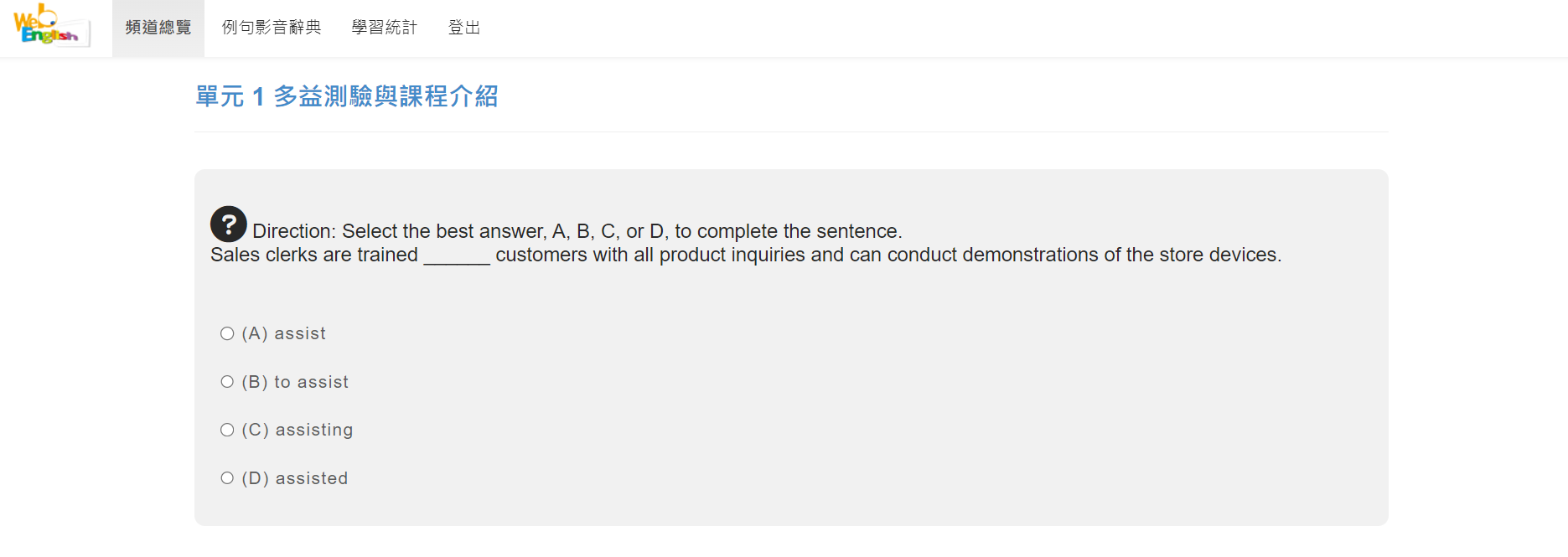 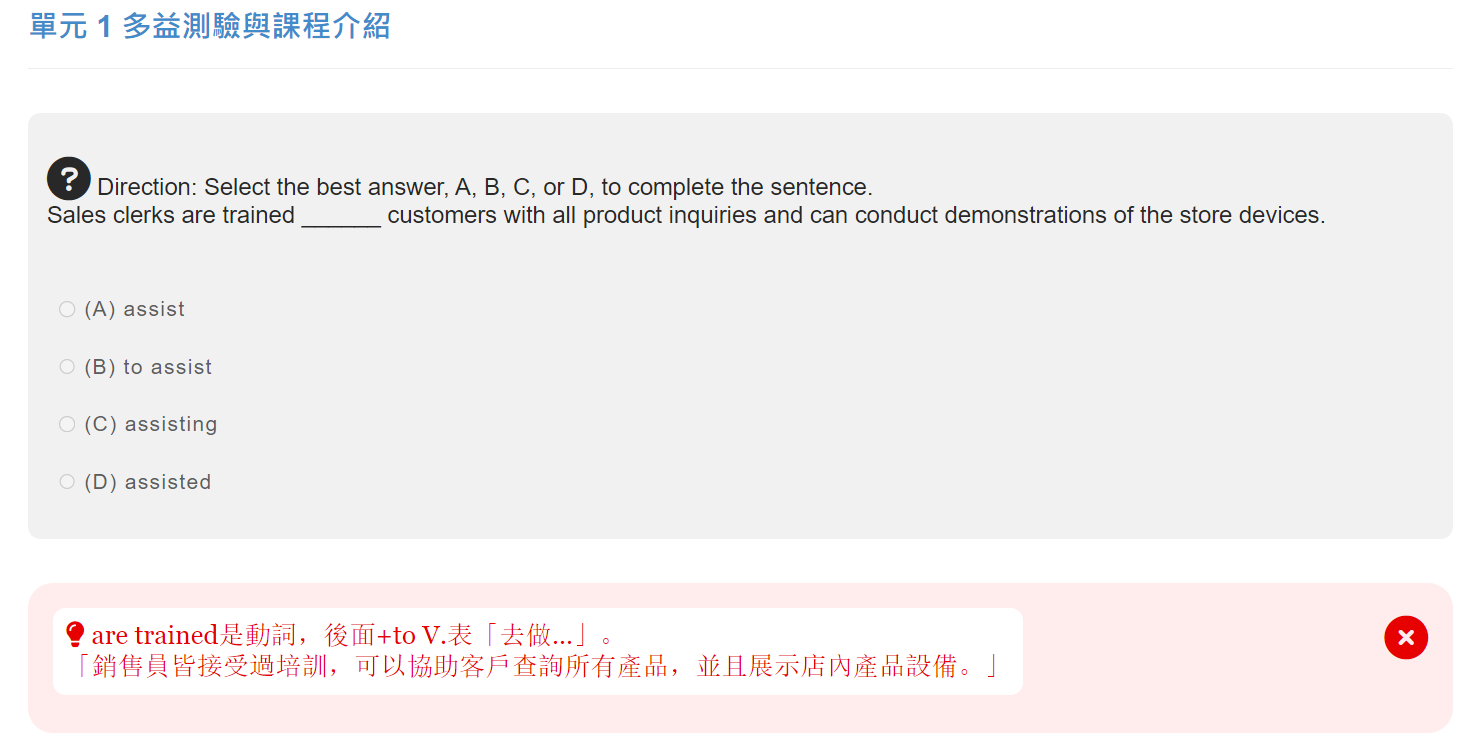 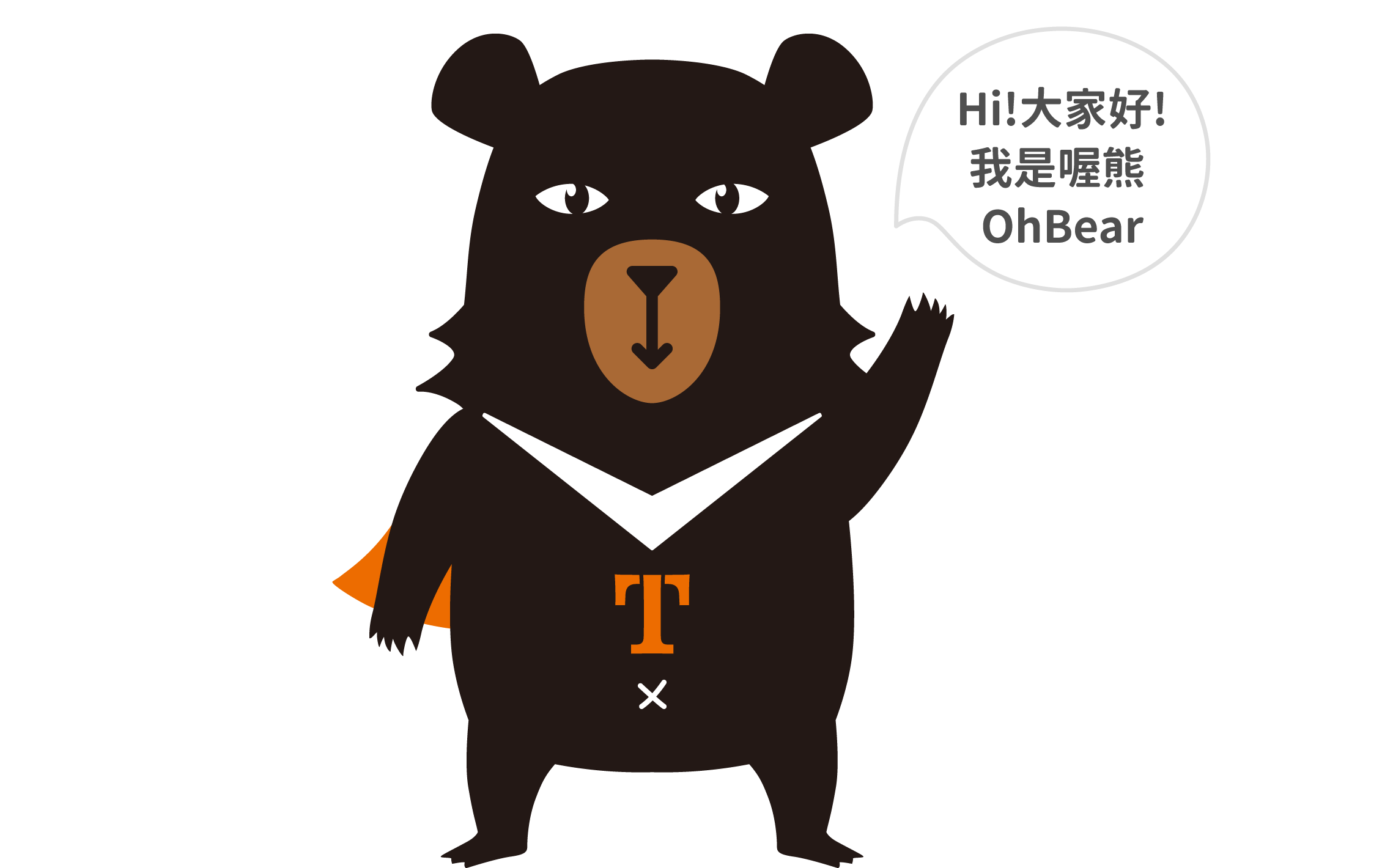 ?
圖片來源取自觀光署
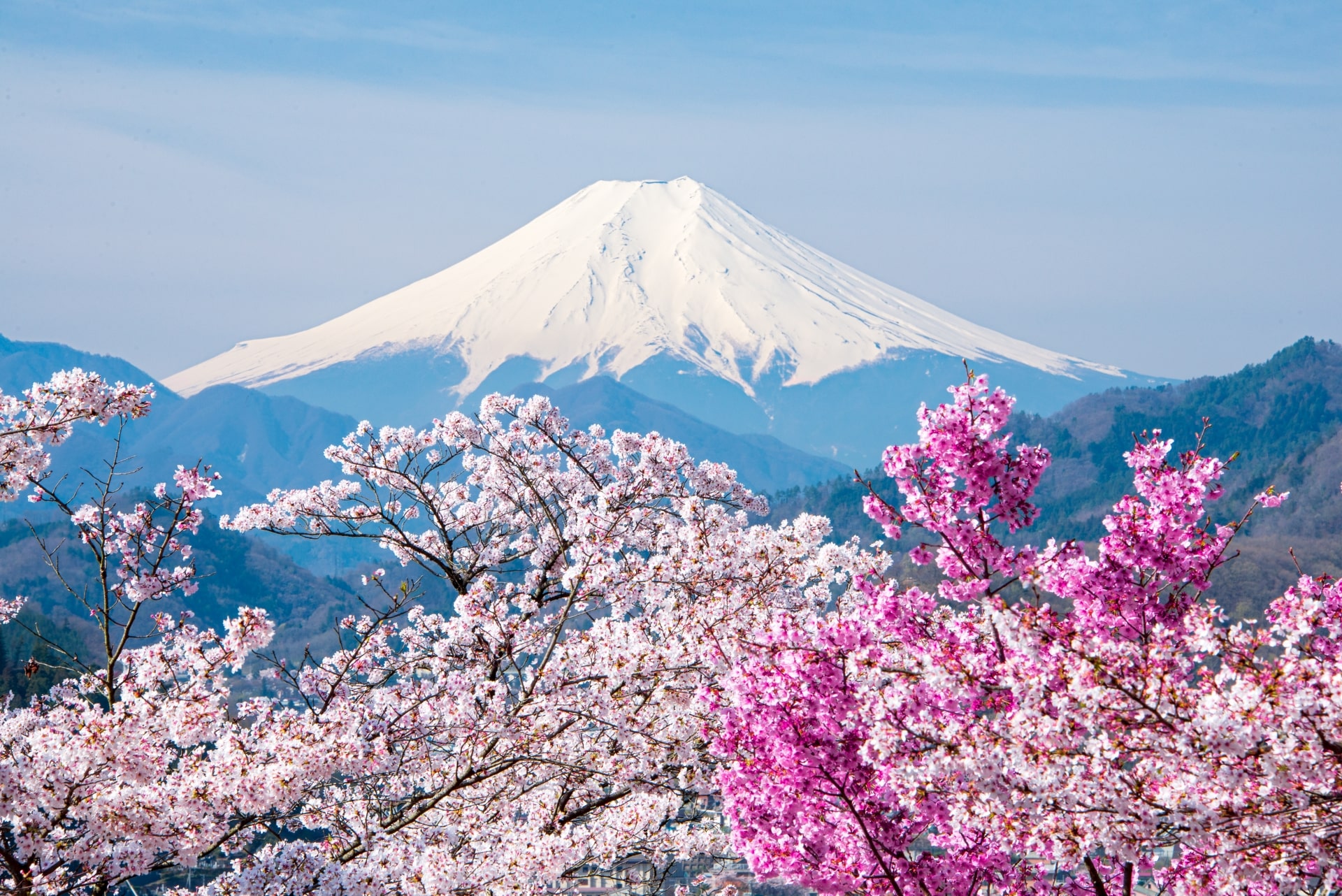 圖片來源取自網路
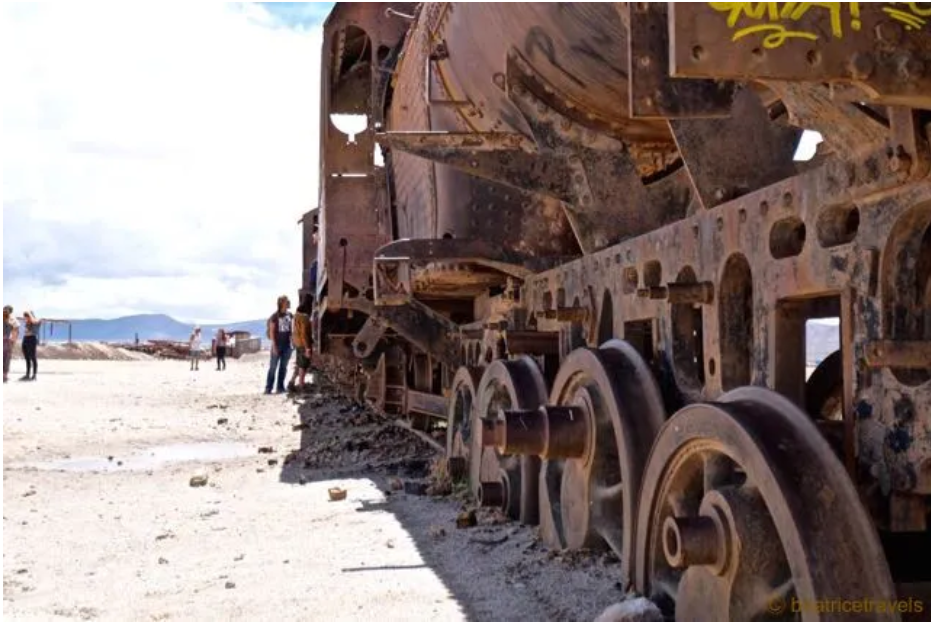 Salar de Uyuni
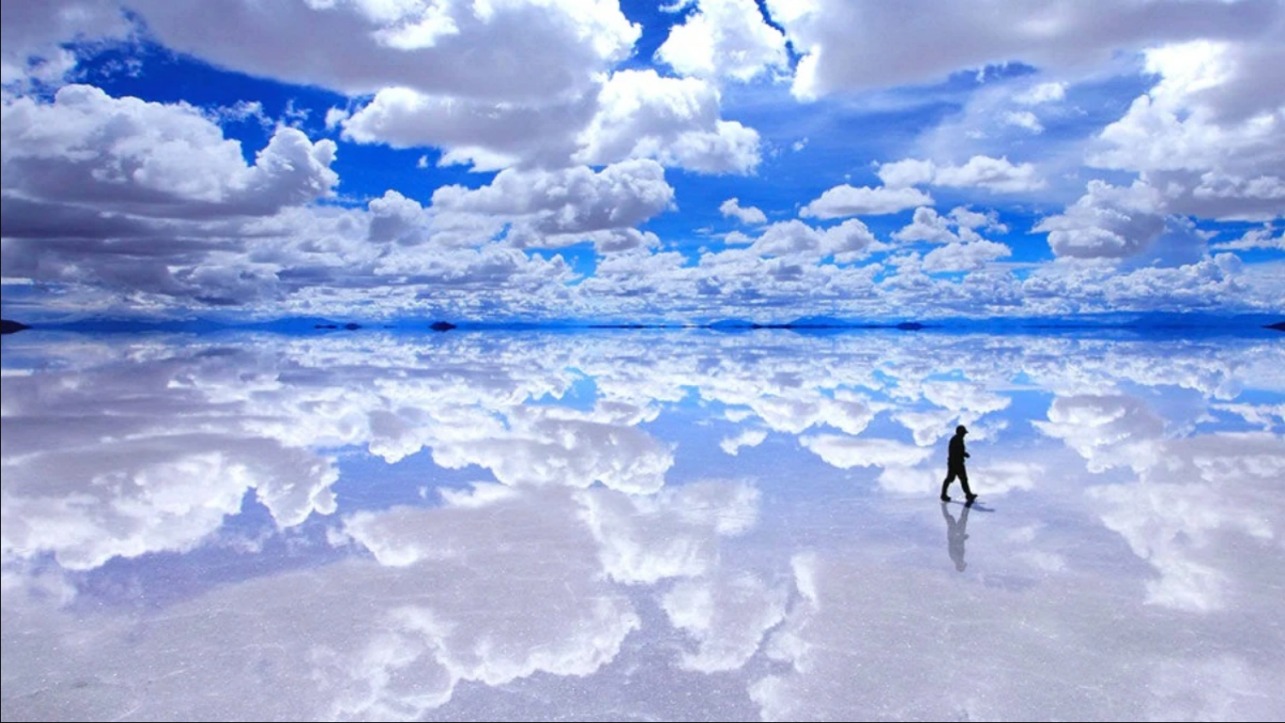 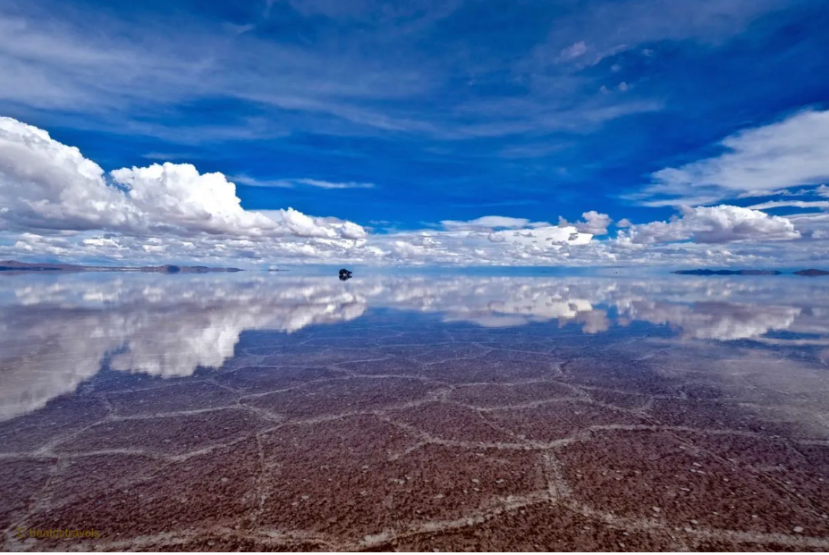 空中英語教室 2023-03-28
圖片來源取自網路
Salar de Uyuni
Question 1.as far as the eye can see
Question 2.Salar de Uyuni 暱稱是?